Siyaset Bilimi
2. Hafta: Sİyaset KavramInIn TanImI
Sözcük anlamları
Köken: seyislik
Tanımlar: 
Ülke yönetimi
Politika
Ceza
Diplomatlık
Karmaşık ve çelişik bir olguya işaret eden bir kavram
Siyaset kavramının karmaşıklığı
İdeoloji alanındaki değişmelerin, toplumsal değişimlerden daha yavaş gerçekleşmesiyle anlamların birikmesi

Farklı çıkarların perspektifine göre tanımlanması
Siyaset: üretim biçimi bağlamı
Siyaset, üretim dışında kalan, ancak üretimin sürdürülebilmesi ve geliştirilebilmesi için toplumsal çapta yürütülmesi zorunlu olan işlerin toplamıdır.

Üretim biçimindeki farklılaşmalar
Toplumsal çıkarlarda ve bunlar adına yürütülen siyasal etkinliklerdeki farklılaşmalar

İnsanın ve insan topluluklarının şekillenmesi: elin ve beynin «alet yapabilecek» kadar gelişmesi
Üretim biçimi: üretim güçleri ve üretim ilişkileri
Üretim güçleri:
İşgücü
Üretim becerileri
Teknik bilgi
Teknik işbölümü
Doğal kaynaklar
Üretim araçları
Ulaşım, taşıma ve iletişim araçları
Üretim biçimi: üretim güçleri ve üretim ilişkileri
Üretim ilişkileri:
Mülkiyet biçimleri
İş ilişkileri
Bölüşüm
Üretim biçimleri
Üretim güçlerindeki gelişmelere göre ortaya çıkan üretim biçimleri:
Vahşilik
Barbarlık
Kölecilik
Feodalizm
Kapitalizm
Vahşilik
Yontma Taş Çağı (paleolitik)
Üretim güçleri: toplayıcılık, avcılık, yontma, ateş yakma vs. şeklinde harcanan emekgücü.
Üretim araçları ve nesneleri: Taştan, kemikten, ağaçtan, deriden vs. yapılan aletler ve kökler, meyveler, av hayvanları, postlar vs.
Üretim ilişkileri: Özel mülkiyetin bulunmadığı, üretim araç ve nesnelerinin herkese ait olduğu bir ortak yaşam.
Siyasetin niteliği ve işlevi: Küme kendi içinde barışçıl, aynı doğal araç ve nesnelerin peşindeki başka kümelere karşı savunmacı.  Temel işlev yeni kaynaklar arayışında göç, ancak işbölümü olmadığı için karar içermeyen kendiliğinden bir süreç.
Barbarlık
Cilalı Taş Çağı (neolitik)
Üretim güçleri: Tarım devrimiyle beraber bilinçli üretim ve evcilleştirme
Üretim ilişkileri: Ev içi / ev dışı ve tarımcılık / hayvancılık gibi işbölümlerinin ortaya çıkışı
Zenginliğin artması ve özel mülkiyet, sınıflı toplumu doğuruyor – sömürü olgusu ortaya çıkıyor.
Siyasetin niteliği ve işlevi: Nüfusun ve servetin artmasıyla, ilk defa toplumsal artık oluşuyor.  Bu artığı ele geçirme çabasındaki saldırı ve savunma, siyasetin yeni işlevleri.  Siyaset, mülk sahibi olanla olmayan arasındaki çelişkili bir ilişki biçimini alıyor.
Kölecilik
Siyaset işbölümüne konu olarak özerk bir alan biçimini alıyor – ilk devletler ortaya çıkıyor.
Sınıflı toplumlarda yönetim bir sorun olarak başgösteriyor. 
Üretkenlik servet birikimi sağlanabilecek aşamaya geliyor.
Boş zamanın artması ve düşünsel araçlardaki gelişmeyle beraber uygarlık aşamasına geçiliyor.
Toplumsal işbölümü çeşitleniyor; uzmanlaşma artıyor; zanaatkârlık, ticaret gibi yeni uğraşlar ortaya çıkıyor.
Sınıf ayrımı köleler ve köle sahipleri biçiminde keskinleşiyor.
Temel siyasal etkinlik biçimi savaş; siyasetin işlevi köle emeğinin denetimi.
Devletin topluma üstünlüğü: siyaset, yöneticilerin çıkarlarını kollayan etkinlikleri de kapsıyor.
Feodalizm
Üretim ilişkileri: Beyler tarafından korunan serflerin yürüttüğü tarımsal üretime dayanan bir düzen – hükümdardan serfe uzanan zincirleme bir kulluk.
Temel siyasal etkinlikler savunma, asayiş, adalet.
Ticaretin gerilemesiyle siyasetin pazar ilişkilerini biçimlendirme rolü azaldı.
Temel düzenleyici ideolojik form: din.
Kapitalizm
Pazar ekonomisinin canlanmasıyla emekgücünün meta formunu alması: serbestçe satılan bir mala dönüşmesi.
Kapitalizmin önkoşulu ilkel birikim: Çalışanların üretim araçlarından tamamen koparılması, üretim araçlarının ve paranın, azınlığın elinde toplanması.
Siyasetin yeni işlevleri: Ulusal ve küresel pazarların yaratılıp korunması, işgücünün eğitilmesi ve denetim altında tutulması.
Proleterleşme: Emeğini satmaktan başka geçinme yolu olmayan yığınlar.
Devlet
Mülk sahibi olanla olmayan arasındaki çelişki üzerine kurulmuş sınıflı toplumlarda, bu çelişkiyi bastırmak için devletin egemen olması gerekir.
Devlet yönetilenlerin birlik olmasını engeller, yönetenlerin birliğini korur.
Kendi ideolojik üstünlüğünü destekler.
Yargı ve zor kullanımındaki üstünlüğünü korur.
Vergilendirme yoluyla gelir ve hizmet akışı sağlar.
Sınıfsal boyut: Siyaset farklı egemen sınıflara ve egemen sınıfın farklı katmanlarına bir arada hizmet etmek zorunda – siyasetin çelişkili yapısı bu çıkar çatışmalarından doğuyor.
Siyasal sistem: Devletin toplumla kurduğu ilişkiler bütünü
Siyasal düzen: Toplumun yapısal biçim ve niteliklerinin devlete ve siyasete etkisiyle oluşan bütünlük
Siyaset Bilimi
Toplumsal SInIflar
Sınıf
Farklı sosyal bilim disiplinlerinin çerçevesinden tanımlanabilecek bir kavram

İktisat açısından bölüşüm meselesiyle bağlantılı: Sınıflar arası bir paylaşım süreci – hangi gruplar hangi birikimden nasıl pay alıyor?

Pay alan gruplar sınıfları, bölüşüm de sınıflar arası karşıtlıkları tanımlar.

Siyasal iktisat geleneğinde toplumsal sınıflar ilişkiseldir – karşıt konumları yansıtan ikiliklere dayanır.
Klasik siyasal iktisat ve Marksist siyasal iktisat
David Ricardo (1772 – 1823)
Karl Marx (1818 - 1883)
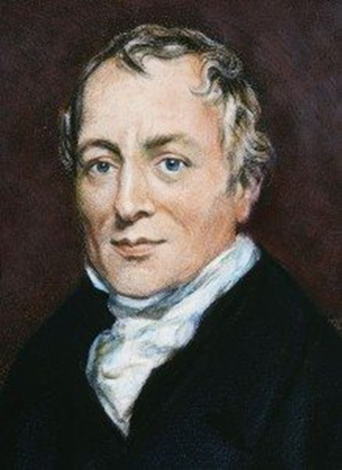 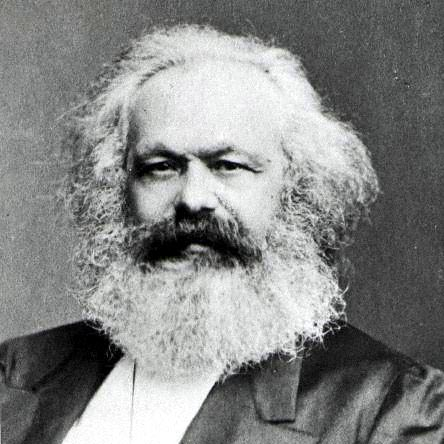 Sınıflar ve üretim ilişkileri
Üretim ilişkileri, dolaysız üreticilerin ürettiği artığa el koyma biçimleri ve mekanizmalarını oluşturan ilişkilerdir.

Farklı mülkiyet ve egemenlik biçimleri: sınıflar basitçe üretim araçlarına kimin sahip olduğuna göre belirlenmez, başka ölçütler de vardır.
Hukuki egemenlik: Üretici hukuksal açıdan üretim araçlarına sahip mi?
Piyasa: Üretilen artığa özgür iradeyle dahil olunan bir piyasa süreciyle mi el konulmakta, yoksa piyasa dışı siyasi, askerî, vs. bir güç zorla mı el koymakta?
Köleci üretim ilişkisi
Köle (dolaysız üretici) üretim araçlarına hukuken sahip değil, kendisi bir mal ve üretim aracı

Kölenin artı emeğine köle sahibi hukukun tanıdığı yetkiyle (hukuki zorla) el koymakta

Bu bölüşüm ilişkisinin temel sınıfları köle ve köle sahibi
Feodal üretim ilişkisi
Köylünün (dolaysız üreticinin) kısmi bir hukuki egemenliği vardır: toprak üzerinde zilyetlik, toprağı işleme aletleri üzerinde mülkiyet hakkına sahiptir.  Toprağın mülkiyeti ise senyöre aittir.

Senyör, serfin toprak üstündeki artı-emeğine piyasa dışı zor aracılığıyla el koyar.

Temel sınıflar serf ve senyördür.

Temel sömürü kategorileri para veya rant şeklinde artı-ürün veya angarya biçiminde artı-emektir.
Asya tipi üretim ilişkisi
Feodalizmin merkeziyetçi bir türü

Köylünün egemenlik biçimi aynı; ancak artığa el koyan egemen sınıf, merkezi bir yönetim biçiminde örgütlenmiştir.

Aynı piyasa dışı el koyma mekanizmaları işlemektedir

Temel sınıflarda senyörün yerini devlet sınıfı, bürokratik aristokrasi, merkezi feodalite olarak adlandırılabilecek bir kesim almıştır.
Küçük meta üreticiliği
Köylü üretim araçlarının (toprağın ve aletlerin) mülkiyetine sahiptir 

Piyasa sürecinde üretici ile tüketici arasında aracı bir konum oluşur: tüccar unsuru

Üretimin ürünü piyasaya sürmeden önce finanse edilmesi ihtiyacı, artığa doğrudan el koyan tefeci (nakdî) sermayeyi oluşturur.

Temel sınıflar köylü/zanaatkâr ve tüccar (ticaret sermayesi)/tefeci (para sermayesi)
Kapitalist üretim ilişkisi
Dolaysız üreticiler üretim araçlarının mülkiyetine sahip değiller: emek gücünü meta olarak satmak mecburiyetindeler – işçileşme

Temel bölüşüm kategorileri artı değer (kâr) ve işgücünün değeri (ücret)

Artığa el konmasını sağlayan mekanizma piyasa: Piyasa dışı bir zor yok

Temel sınıflar kapitalistler ve işçiler
Toplumsal tabakalar ve alt-gruplar
Bir toplumda farklı üretim biçimleri ve ilişkileri aynı anda birbirine eklemlenerek varlığını sürdürebilir – hukuk ve siyaset gibi üstyapısal kurumlar egemen üretim biçimiyle ve egemen sınıfla uzlaşı halinde olmalıdır

Temel bölüşüm ilişkilerinden doğan sınıflar ikincil bölüşüm ilişkilerine göre (artığın nasıl paylaşıldığına veya gruplar arası kaynak aktarımlarına göre) alt tabakalara ayrılabilir
Kapitalizmde toplumsal tabakalar
Sermayenin ayrışması
Sanayi
Ticari
Finans
Toprak sahipleri

Kamu sektörü – devletin işveren olduğu sektörler
Üretken (değer yaratımına katkıda bulunan) gruplar – örn. hekimler ve öğretmenler
Üretken olmayan (yaratılan değerden kaynak aktarılan) gruplar – güvenlik personeli, kolluk kuvvetleri

Bağımsız profesyonel gruplar – eğitimle kazandıkları becerileri karşılığında ücret alanlar
Küçük burjuvazi
Üretim araçlarının sahibi olan ve geçimini bu araçlarla kendi emeğini harcayarak sağlayanlar – köylü, zanaatkâr, profesyonel

Sınıf mücadelesi açısından kaygan bir konum

Grup içi farklılıklar: küçük üreticiler vs. profesyonel gruplar

Orta sınıflar – bağımsız profesyoneller
Güncel tabakalaşma kavrayışları
Bölüşümün gelir dağılımı gibi tanımlanmasıyla gelir sıralaması olarak kavramsallaştırılan sınıf: gelir dilimine göre alt-orta-üst

Sınıf karşıtlıklarının göz ardı edilmesi: ilişkisel sınıf anlayışından kopuş

Sınıf mücadelesi yerine eşitsiz dağılımın hafifletilmesi hedefi

Kaynak aktarımları yoluyla yoksullukla mücadele

Sömürü ilişkilerinin görmezden gelinmesi